Layer Support in AK GeMS Moving Toward 3D Geologic Data13 April 2020
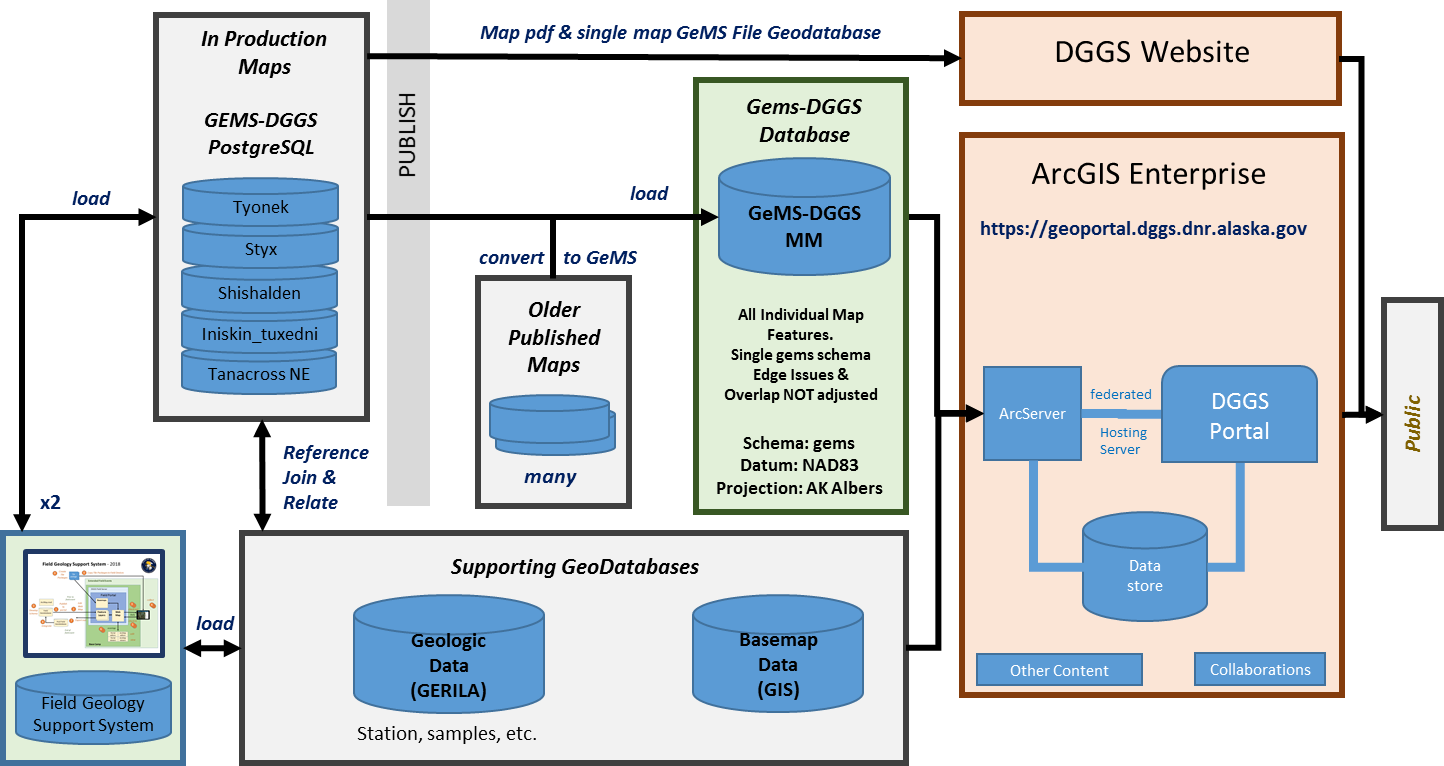 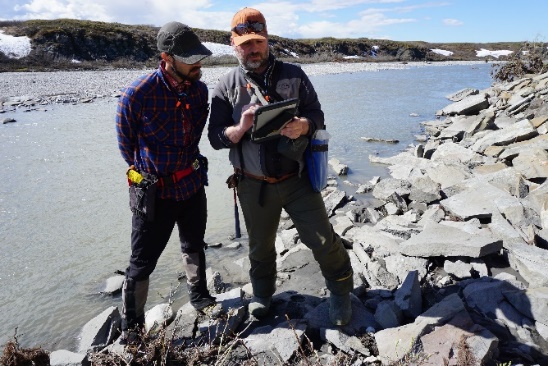 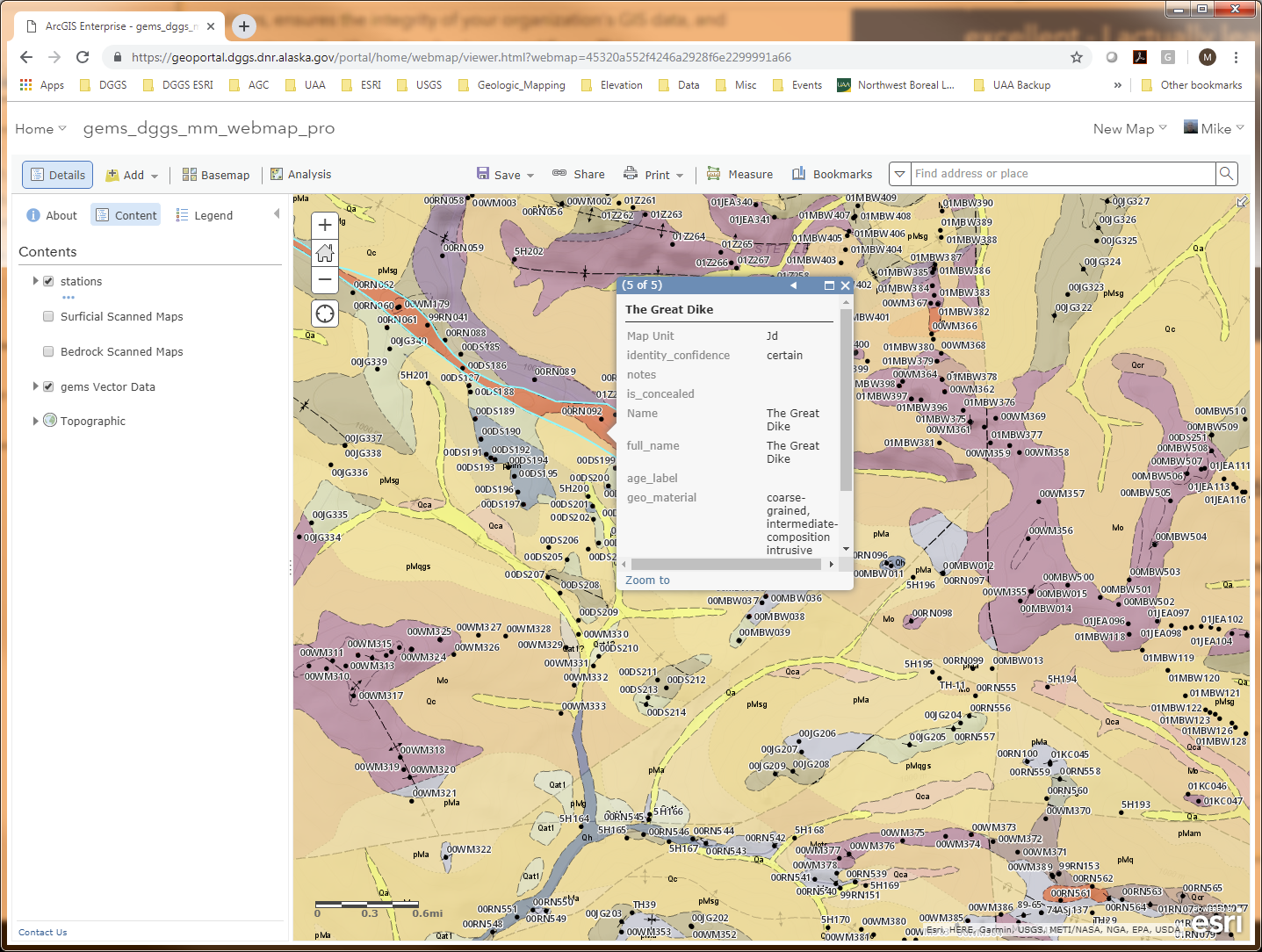 Mike Hendricks, Jen Athey, Trish Ekberg, Chris Wyatt, et al
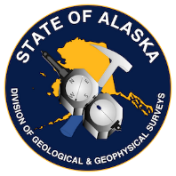 Alaska Division of Geological & Geophysical Surveys 
3354 College Rd, Fairbanks AK 99709
Agenda
Quick Update of AK GeMS Development Status
Layer Support in AK GeMS
Key Aspects of AK GeMS
Greater focus on modeling Geologic Features (as opposed to graphic elements) to better support not only quality map production, but also database queries & web delivery
Based on federal GeMS standard & supports exports to this standard for delivery to USGS
Supports multiple maps in an enterprise database (PostGreSQL)
Supports multiple layers (i.e. bedrock, surficial, others)
Designed with existing AK DGGS Databases (GERILA) & Procedures in mind
Formalized Pick Lists (Attribute Domains) and Glossary
“Well” Documented
AK GeMS focused Geologic Mapping System
Map pdf & single map GeMS File Geodatabase
In Production
Maps
DGGS Website
AK GEMS
PostgreSQL
Gems-DGGS Database
PUBLISH
ArcGIS Enterprise
Converted
& loaded
GeMS-DGGS
MulitMap
load
https://geoportal.dggs.dnr.alaska.gov
convert
to AK GeMS
AK GEMS
File GeoDB
All Individual Map Features.
Single gems schema
Edge Issues & 
Overlap NOT adjusted
Public
Older
Published
Maps
DGGS
Portal
ArcServer
federated
Hosting 
Server
Schema: gems
Datum: NAD83
Projection: AK Albers
Reference
Join &
Relate
many
x2
Data
store
Supporting GeoDatabases
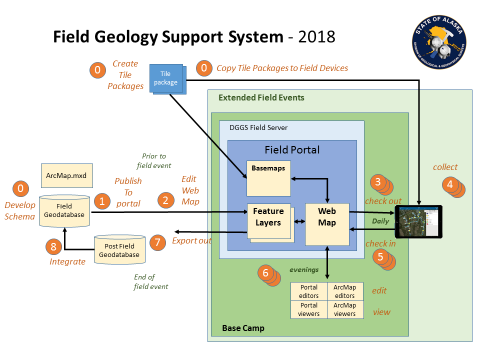 Basemap
Data
(GIS)
Geologic
Data
(GERILA)
load
Collaborations
Other Content
Field Geology Support System
Station, samples, etc.
Alaska DGGS Geologic Mapping System Products
Field Event
Geodatabases
Single Map GeMS Production
Geodatabases
Multi Map GeMS
Repository Geodatabase
Alaska DGGS
Alaska DGGS
Alaska DGGS
Geologic
Feature
Services & Apps
Mapping
Process
Load
Future: Maybe 
ESRI Data Interoperability
Extension?
Cartographic Product
Quality
Control
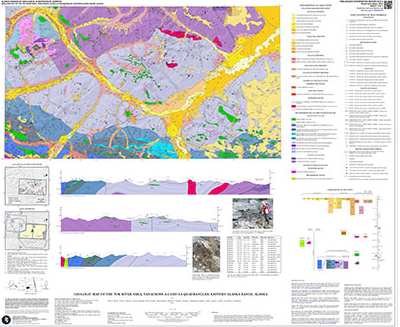 Currently Manual
Working with ESRI to develop 
Data Reviewer Rule Sets & Procedures
Geologic Map
Image Service
Print, pdf, 
&
Rasterize
Product Web Page
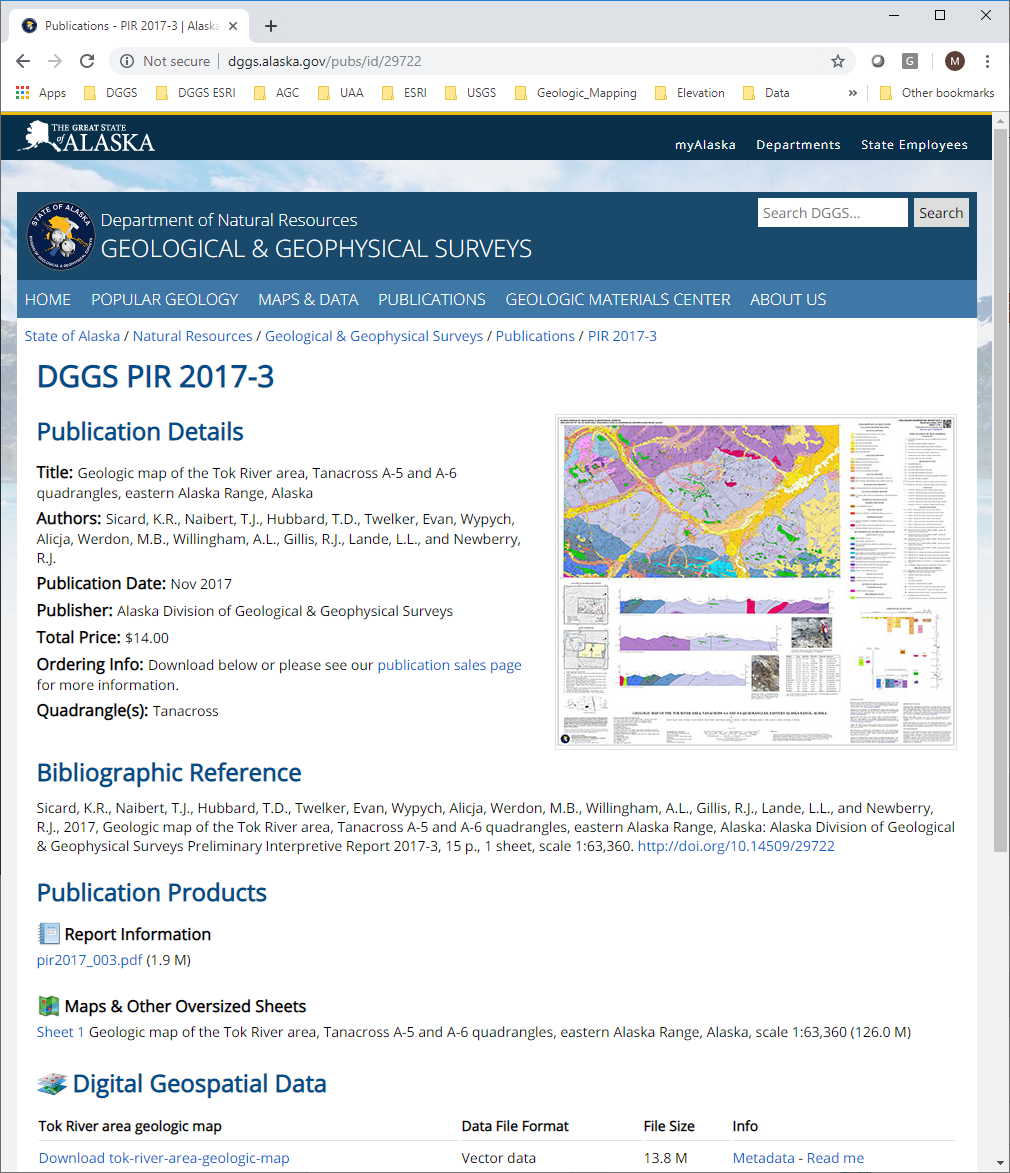 Single Map GeMS 
Archive
Geodatabase
Alaska DGGS
DGGS
Website
Export
Documentation
USGS
Single Map GeMS 
Archive
Geodatabase
To
USGS
Convert
Future: Maybe 
ESRI Data Interoperability Extension?
Key Differences between AK GeMSSingle Map and Multi-Map
Multi Map GeMS
Repository Geodatabase
Alaska DGGS
Geologic
Feature
Services
Load
Feature_IDs true UUID Field types (as opposed to Text) and populated with UUIDs
Domains and domain fields are type Integer
Data Sources Many-to-Many Relationship Classes built
No Cross Section Feature Datasets
No Correlation of Map Units Feature Dataset
Statewide Projection: Alaska Albers Equal Area
Moving Toward 3D Geologic DataLayer Support in AK GeMS
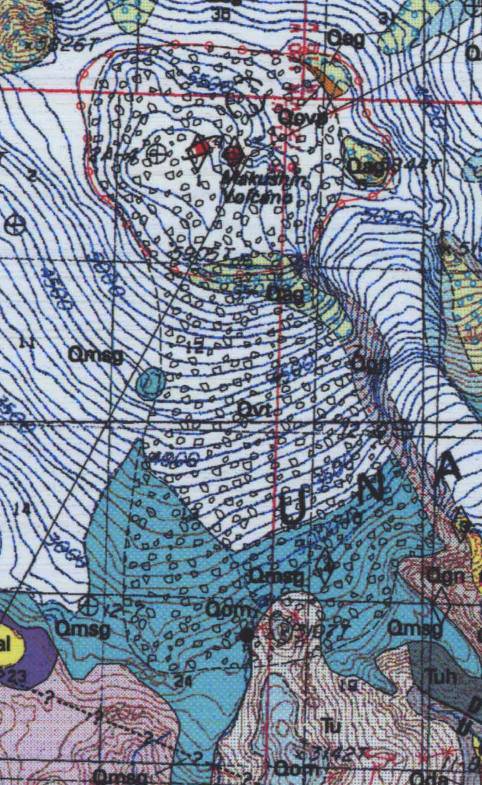 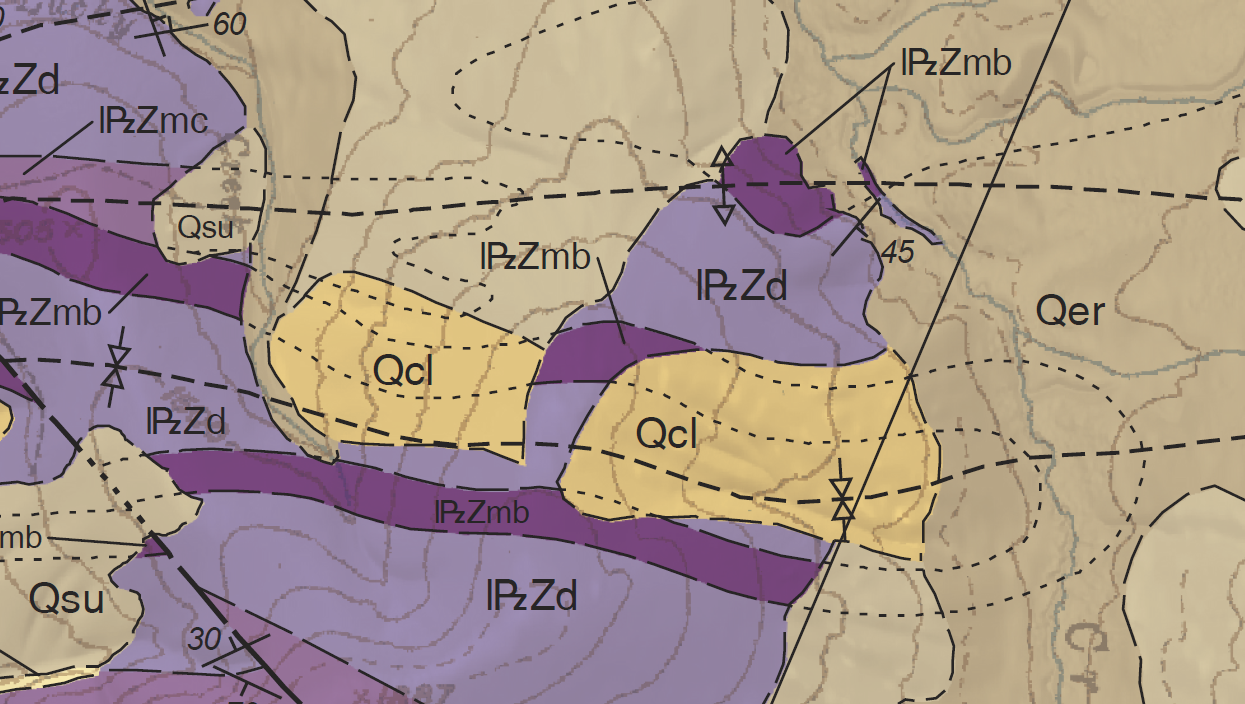 Currently only modeling Layers in 
Map Units and their boundaries
Alaska DGGS GeMS Production GeodatabaseSchema
Cartographic
features
cartographic_polys
cartographic_lines
cartographic_points
Thematic points
station_points
geochron_points
Combined ‘map unit’ and ‘other’ overlay polys
fossil_points
iso_lines
overlay_polys
= AK GeMS addition
includes ‘generic points’
Other geologic
Info
geologic_polys
geologic_lines
geologic_points
Structure info
structure_polys
structure_lines
orientation_points
product_info
Map Units and their boundaries
contacts_and_faults
data_sources
map_unit_polys
map_unit_lines
map_unit_points
descr map units
table
data_source_polys
confidence lookup tables
symbol_info
table
glossary
Geomaterial dictionary table
Some of the issues
GeMs Specifies that as part of the Map Graphic the requirement for “map-unit polygons (that cover the mapped area without gaps or overlaps…”
This assumes (a) single conceptual surface being modeled, and (2) as result a geodatabase “Planar Topology” (Note the importance of Planar) can adequately check for logical inconsistencies
Cartographically as part of a “Map Graphic” this can make sense, but breaks down when attempting to generate logically consistent robust geologic data with a map that includes both bedrock and surficial units
The Topologic Rule Must not have gaps dictates that the ‘known’ bedrock polygon under surficial polygons must be deleted to ensure a valid topology
A human geologic map reader understands that the dashed hidden contacts means that the bedrock continues under the surficial unit (with some level of certainty). The current data model cannot do this.
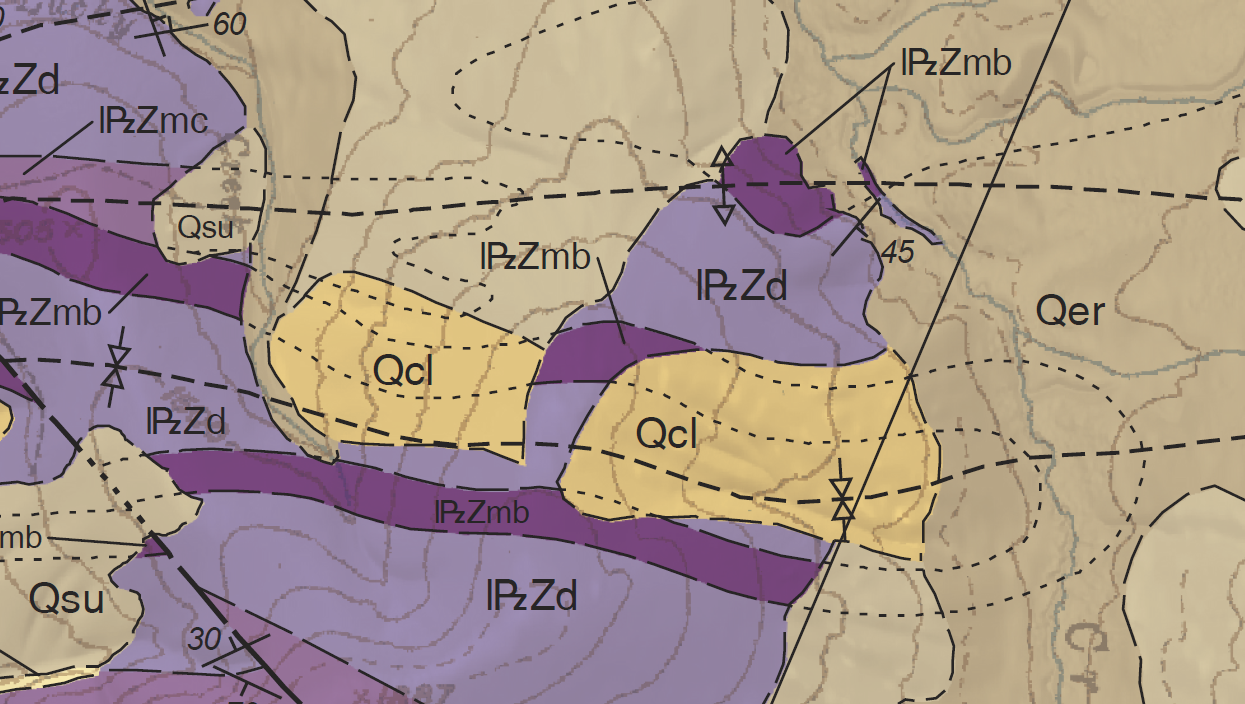 Top of Surficial “surface”
Top of Bedrock “surface”
Allowing for Overlapping “Layers”
Layer field
Surficial Layer
Planar topology
2
Planar topology
1
Bedrock Layer
Planar topology
-1
Allows for additional layers as needed
Surficial Layer
Experimented with the use of the layer field set as a subtype in Arc, but currently am not employing subtypes
Example: A Conversion Map in Progress
1. Tephra Region stored as a map unit in layer 2
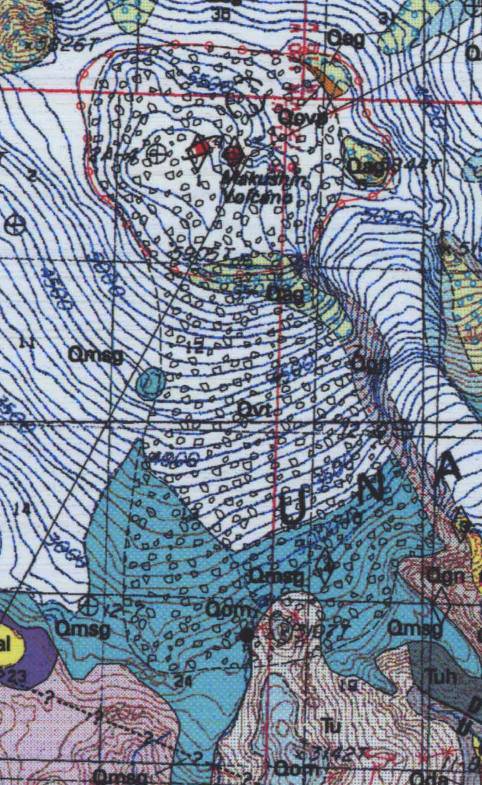 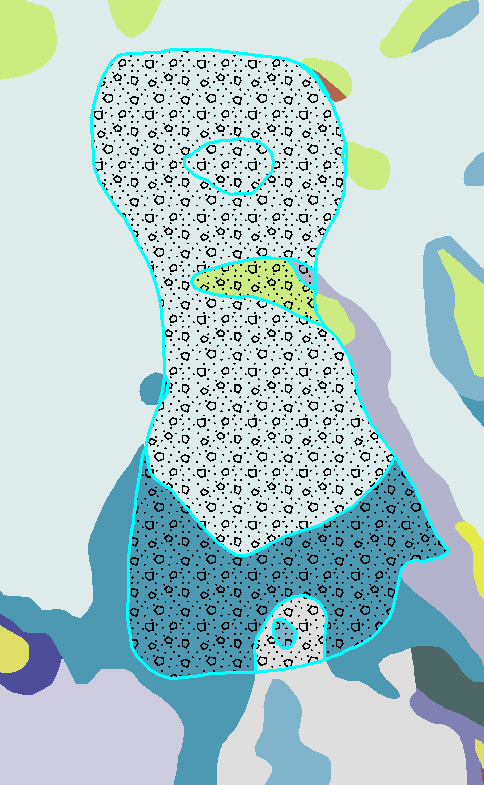 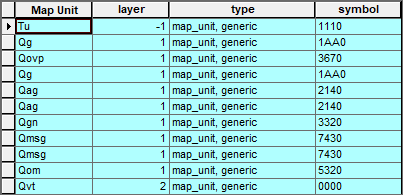 2. Pattern Draw as feature in 
	cartographic_polys
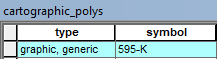 Note: We also added layer to DMU table
Contacts and Faults Layers
Challenging!
We think we can calculate contour layer from map_unit_poly’s layer value & map unit polygon topology
Categories
B – Boundary
C – Contact
F – Fault
Y
Y
Concealed
N
N
N
N
N
N
N
F
C
C
B
Category
B
F
C
C
C
M
G
G
G
Type
M
G
G
G
G
Layer
0
1
-1
-1
0
1
1
1
0
Type
M – Map
G – Generic
SB
BB
BB
SB
SB
SS
1
SB – Surficial/Bedrock
S1
S1
S2
SS – Surficial/Surficial
-1
B1
B2
BB – Bedrock/Bedrock
Alternate symbol (symbol_alt) required if switching between surficial ON or OFF